Regression Based Approach
for Predicting Ground Reaction Forces
in Pitching
Tim Niiler, PhD,   Ari Gordon, BA, 
	Rob Hulbert, MS,  Scott Coleman, MS
March 8, 2024
01
Background
Why Predict GRFs?
02
Background
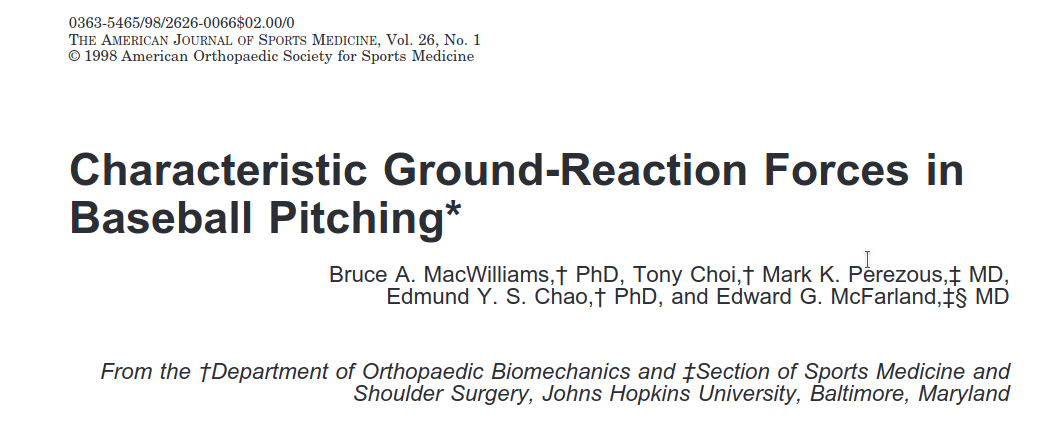 03
Background
Take-aways:

6 collegiate RHPs

High correlations between maximum linear wrist velocities and peak GRFs
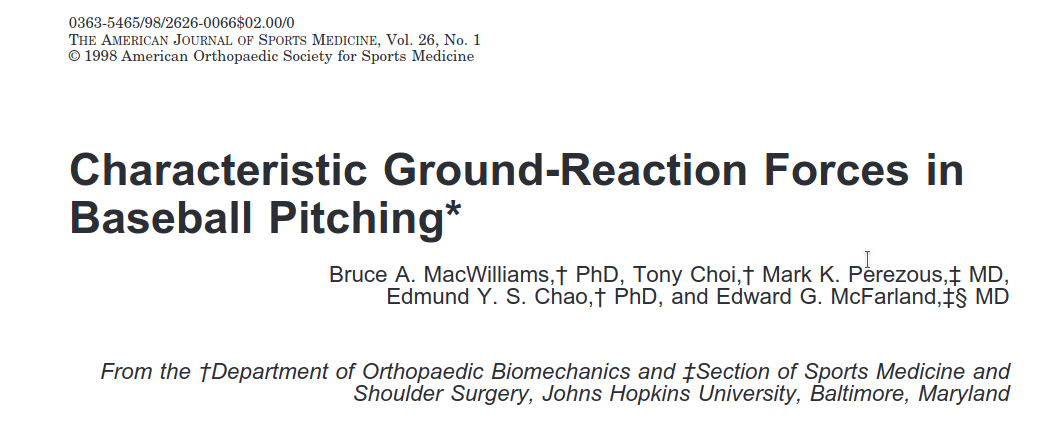 04
Background
More recent work:

* Peak drive leg AP forces are significantly correlated with throwing velocity
Kageyama et al., 2014, McNally et al., 2015, Wasserberger et al., 2023

*Drive leg M/L forces are a significant predictor of external rotation torque in the throwing shoulder and may have implications regarding injury risk
Nicholson et al., 2019
05
Motivation
In season, a large proportion of pitches are thrown in-game and GRFs from these are not generally being measured.

Not all teams have labs with force plates and using kinematic data to predict forces can help:

1) Assess injury risk 
2) Accelerate player development
06
Modeling
Strategy
1
Model every frame
Instead of modeling time series via short-cuts like shape fitting or FFT models, frame-by-frame modeling allows for more nuance in results
07
Modeling
Strategy
1
Model every frame
Instead of modeling time series via short-cuts like shape fitting or FFT models, frame-by-frame modeling allows for more nuance in results
2
Use regression
While neural networks have their draw, often they function as black boxes and it can be difficult to do anything other than predict – standardized regression variables can tell us which variables are most important
08
Modeling
Strategy
1
3
Model every frame
Avoid overfitting
Instead of modeling time series via short-cuts like shape fitting or FFT models, frame-by-frame modeling allows for more nuance in results
Use strategies including k-means cross-validation, kernel density weighting, and AIC to keep models generalizable
2
Use regression
While neural networks have their draw, often they function as black boxes and it can be difficult to do anything other than predict – standardized regression variables can tell us which variables are most important
09
Modeling
Strategy
1
3
Model every frame
Avoid overfitting
Instead of modeling time series via short-cuts like shape fitting or FFT models, frame-by-frame modeling allows for more nuance in results
Use strategies including k-means cross-validation, kernel density weighting, and AIC to keep models generalizable
2
Use regression
4
Fill the data subspace
While neural networks have their draw, often they function as black boxes and it can be difficult to do anything other than predict – standardized regression variables can tell us which variables are most important
Get as many examples as possible of as many pitchers and pitches so that the models have “seen” similar data and are mostly interpolating rather than extrapolating.
10
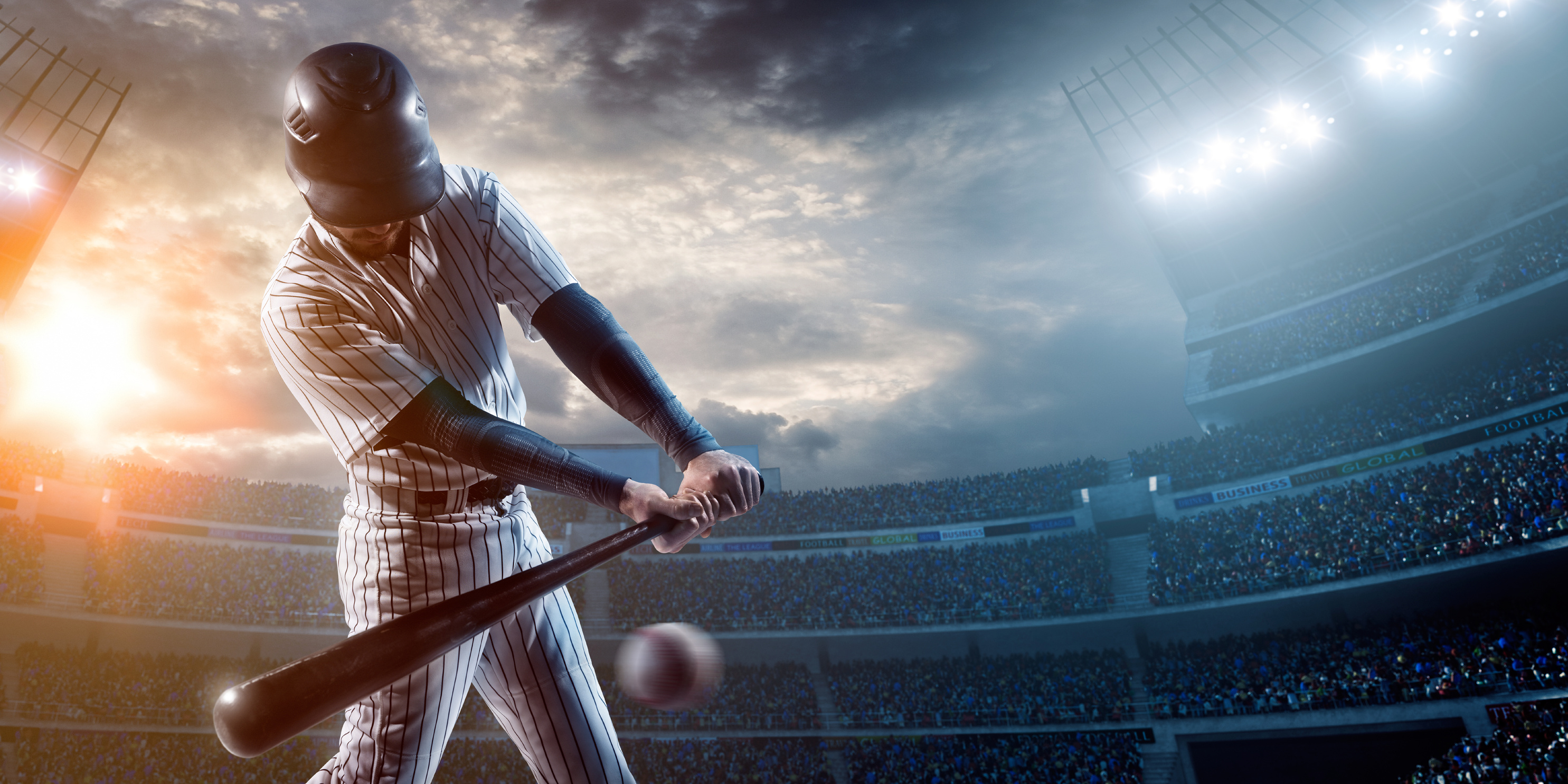 Modeling
Strategy
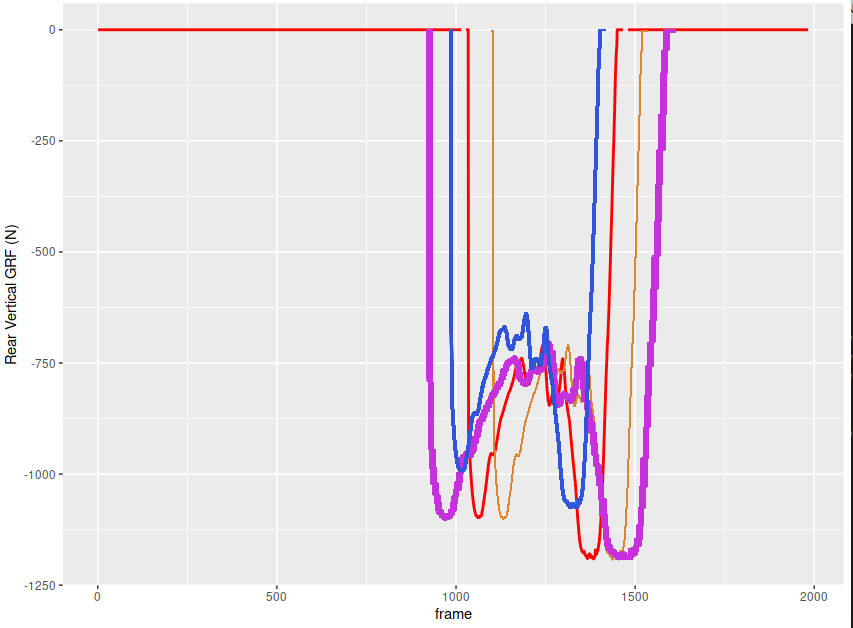 Density
Weighting
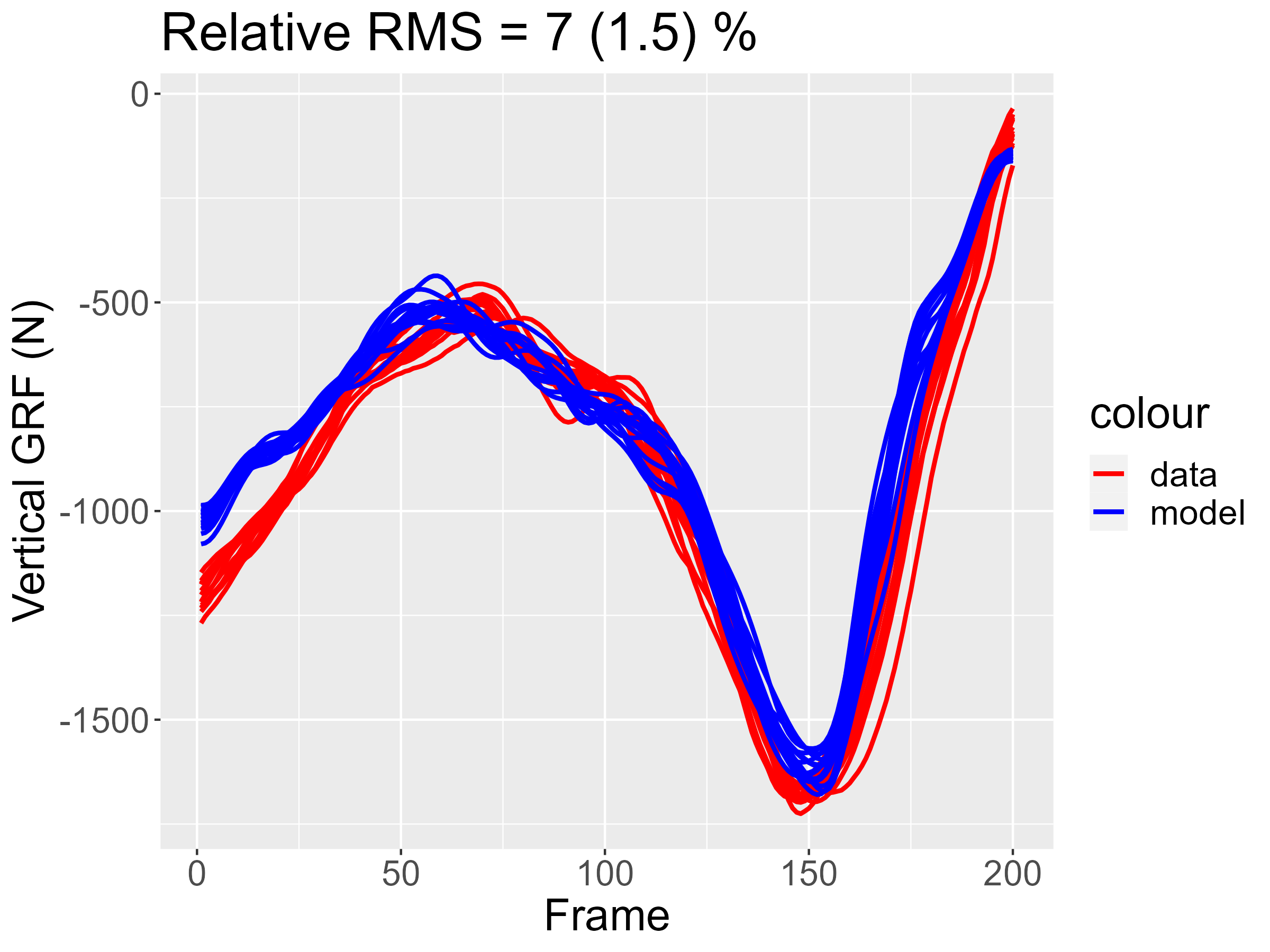 Data
Registration
PREDICTION
k-fold CV
AIC
Avoiding Overfitting
11
Methods
Data
Registration
Data registration
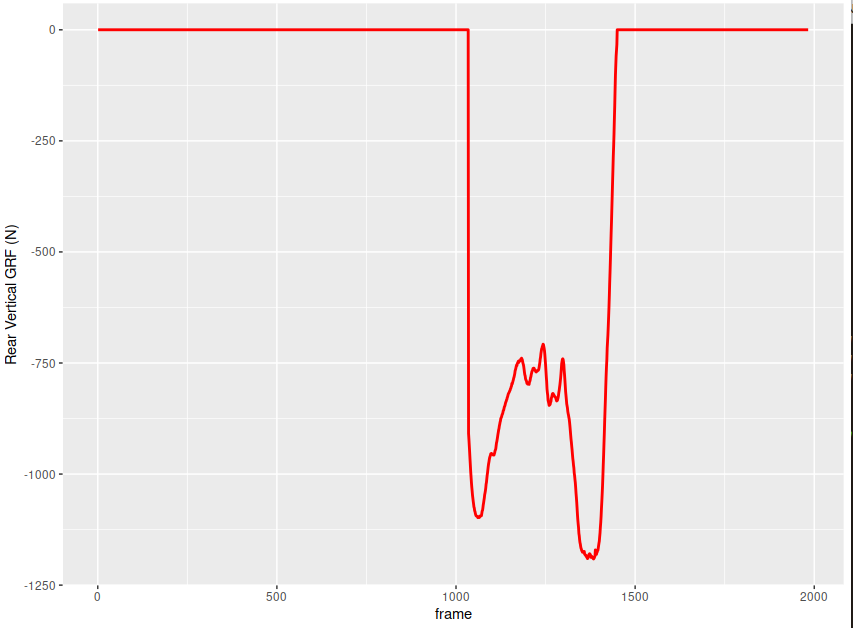 Rear Vertical Ground Reaction Force (single pitch)
12
Methods
Data
Registration
Data registration
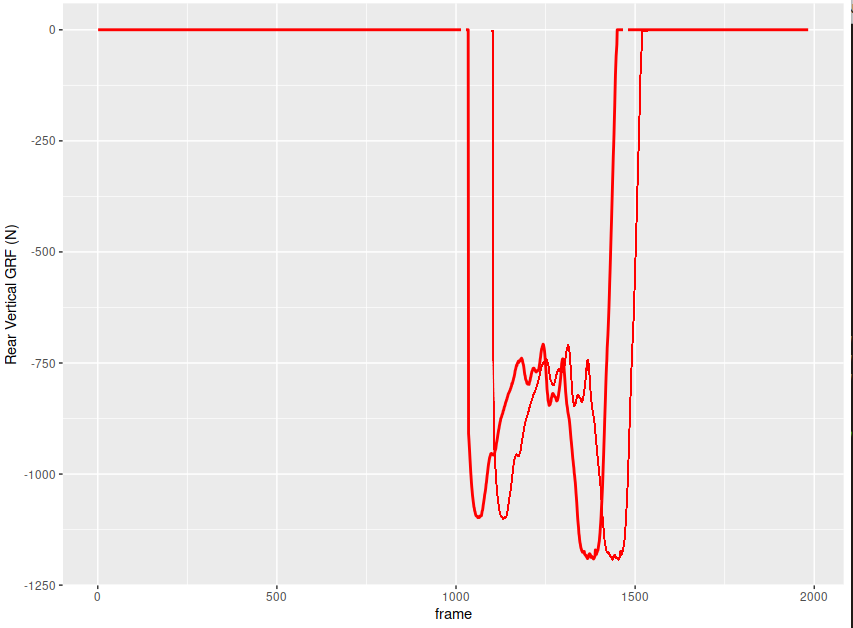 With multiple pitches, data may be time shifted
13
Methods
Data
Registration
Data registration
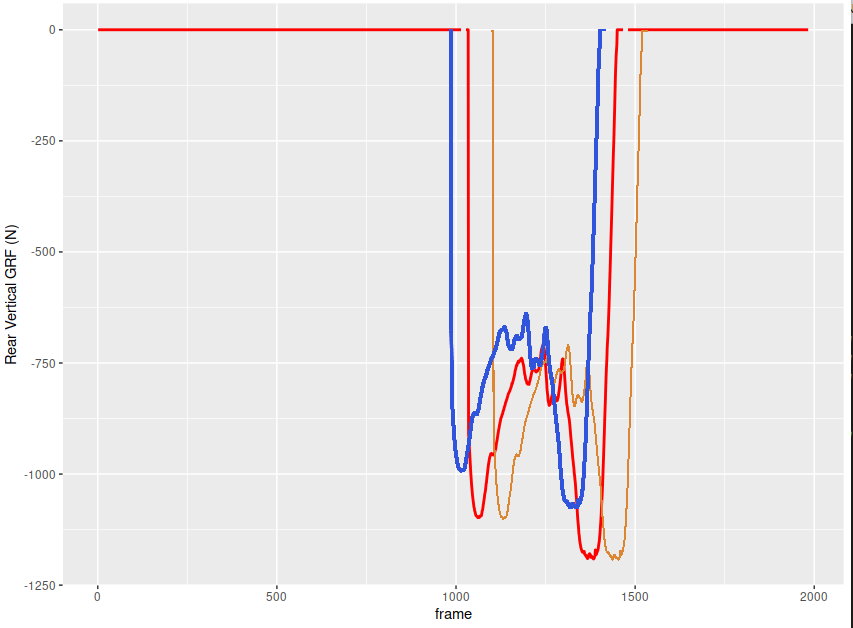 With multiple pitches, data may be time shifted
-or not of the same magnitude AND shifted
14
Methods
Data
Registration
Data registration
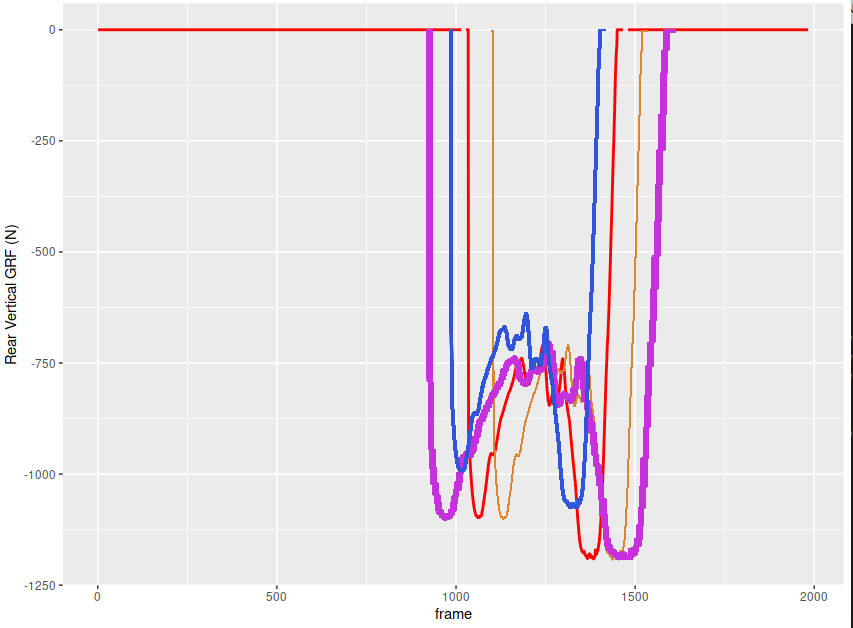 With multiple pitches, data may be time shifted
-or not of the same magnitude AND shifted
-or stretched out and shifted.
How to predict such variation?
15
Methods
Data
Registration
Data registration – REAR FP
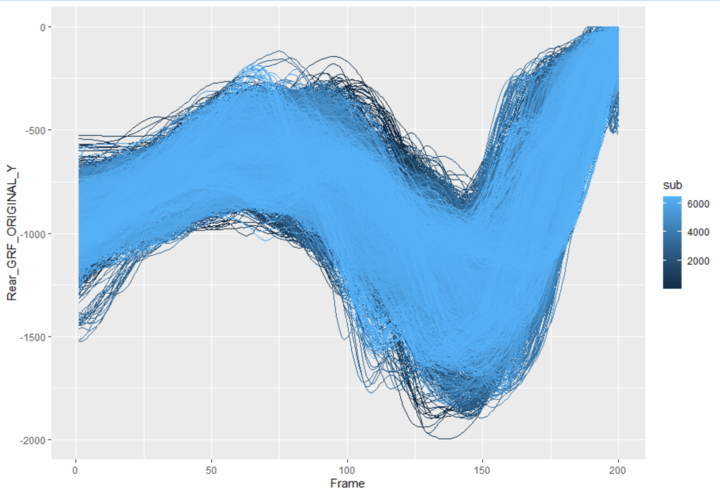 Cut from where front foot COM crosses rear leg shank COM vertically
… To toe off using a kinematic criterion – when the toe has moved a certain minimum distance vertically and forward from the rubber
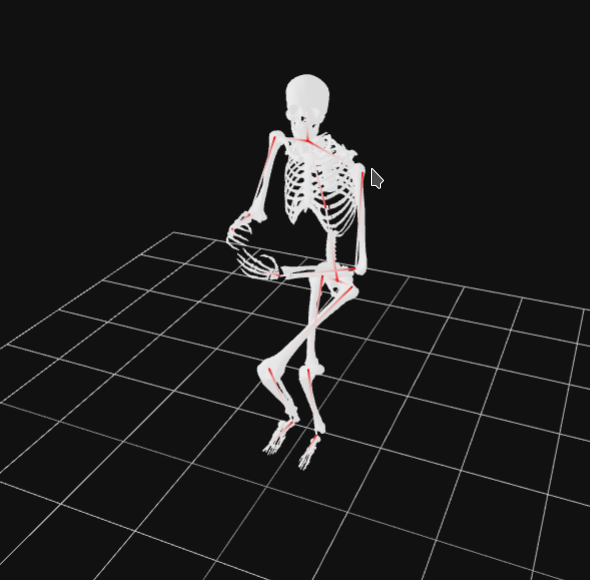 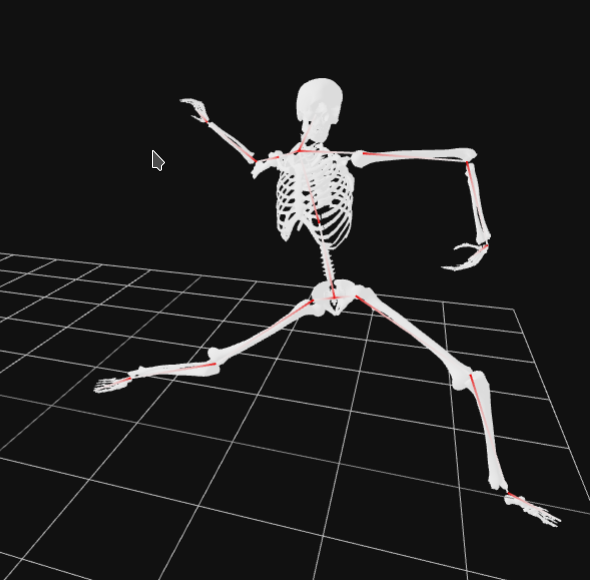 16
Methods
Data
Registration
Data registration – Front FP
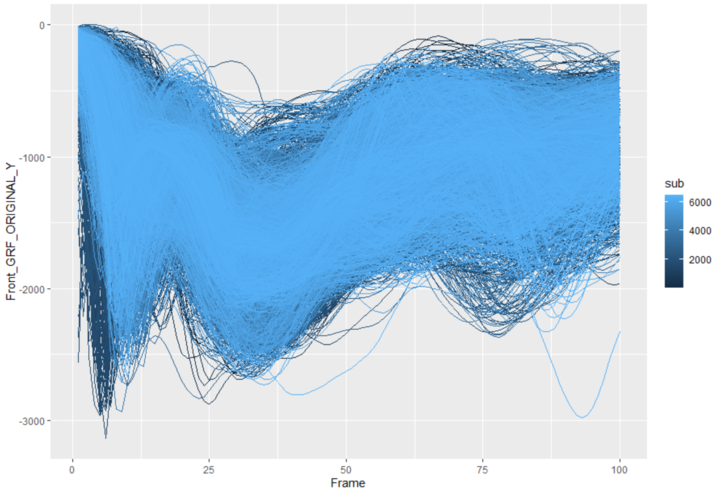 Cut from where kinematically determined foot contact on front force plate
… To 65 frames past release
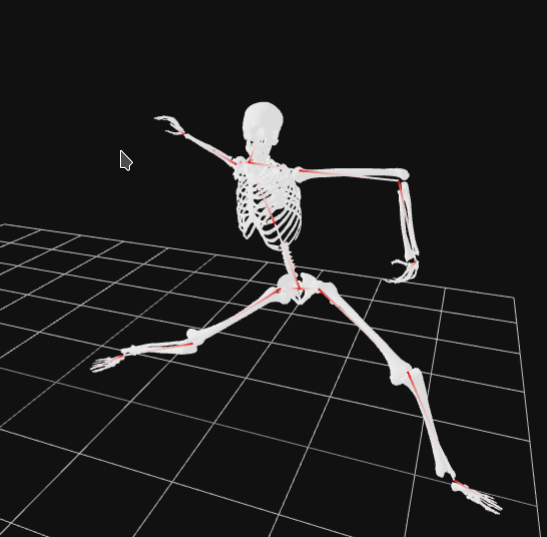 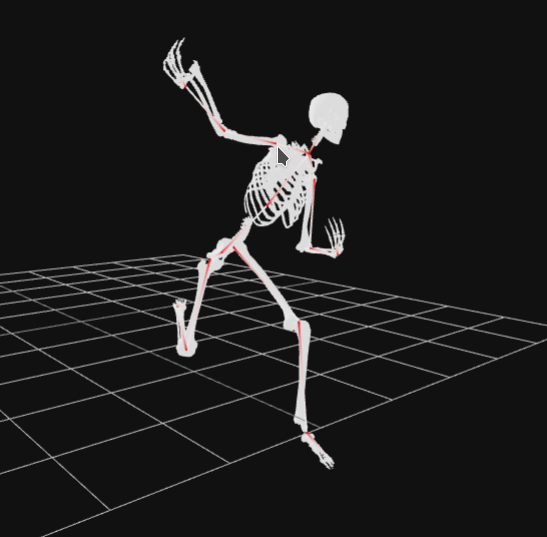 17
Methods
6488 individual pitches!
Data
Registration
Front M/L
Rear M/L
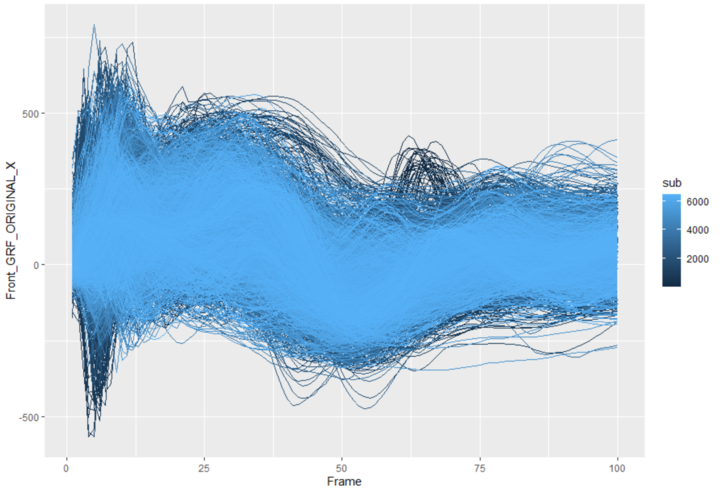 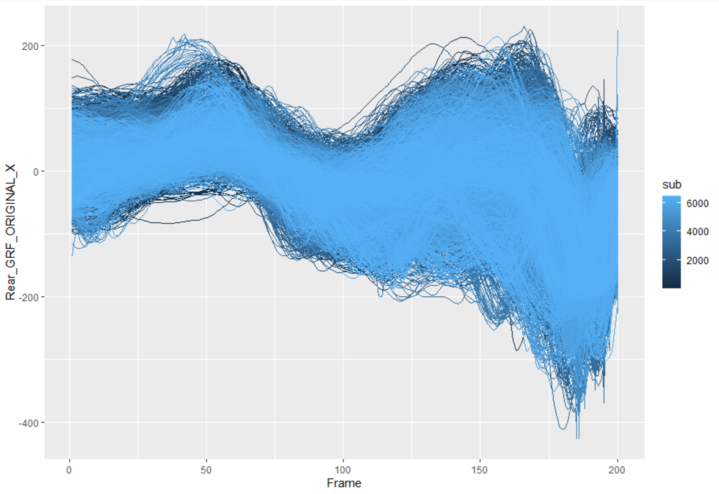 Rear Vert
Front Vert
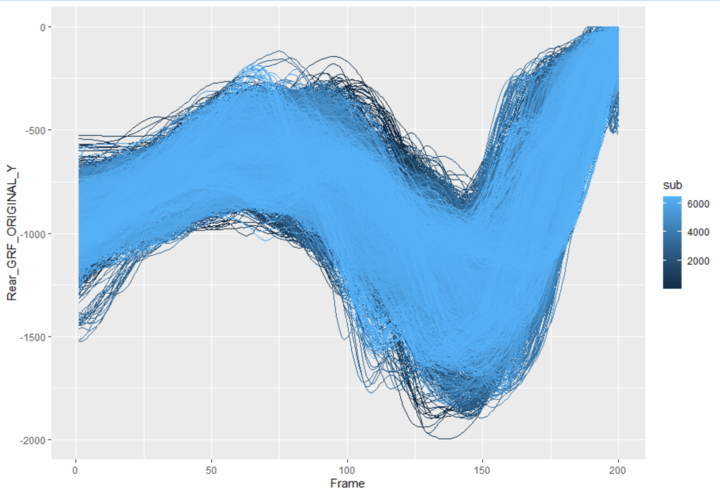 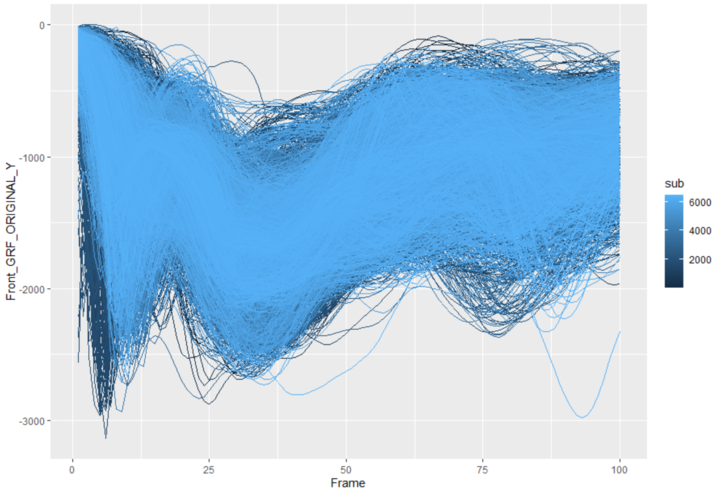 Front A/P
Rear A/P
Rear A/P
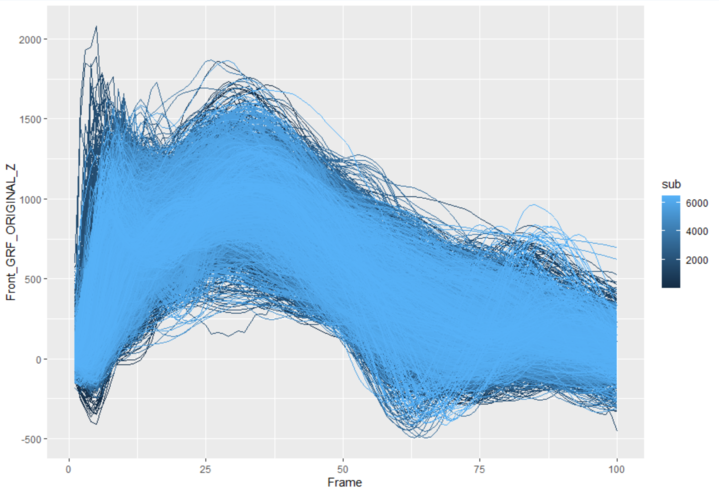 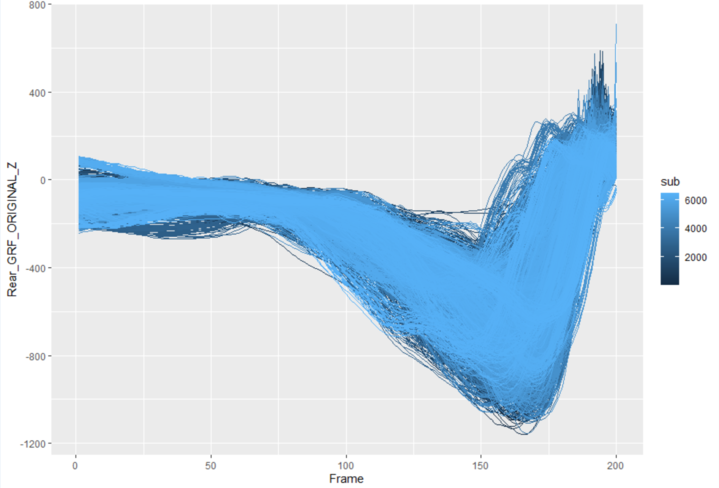 18
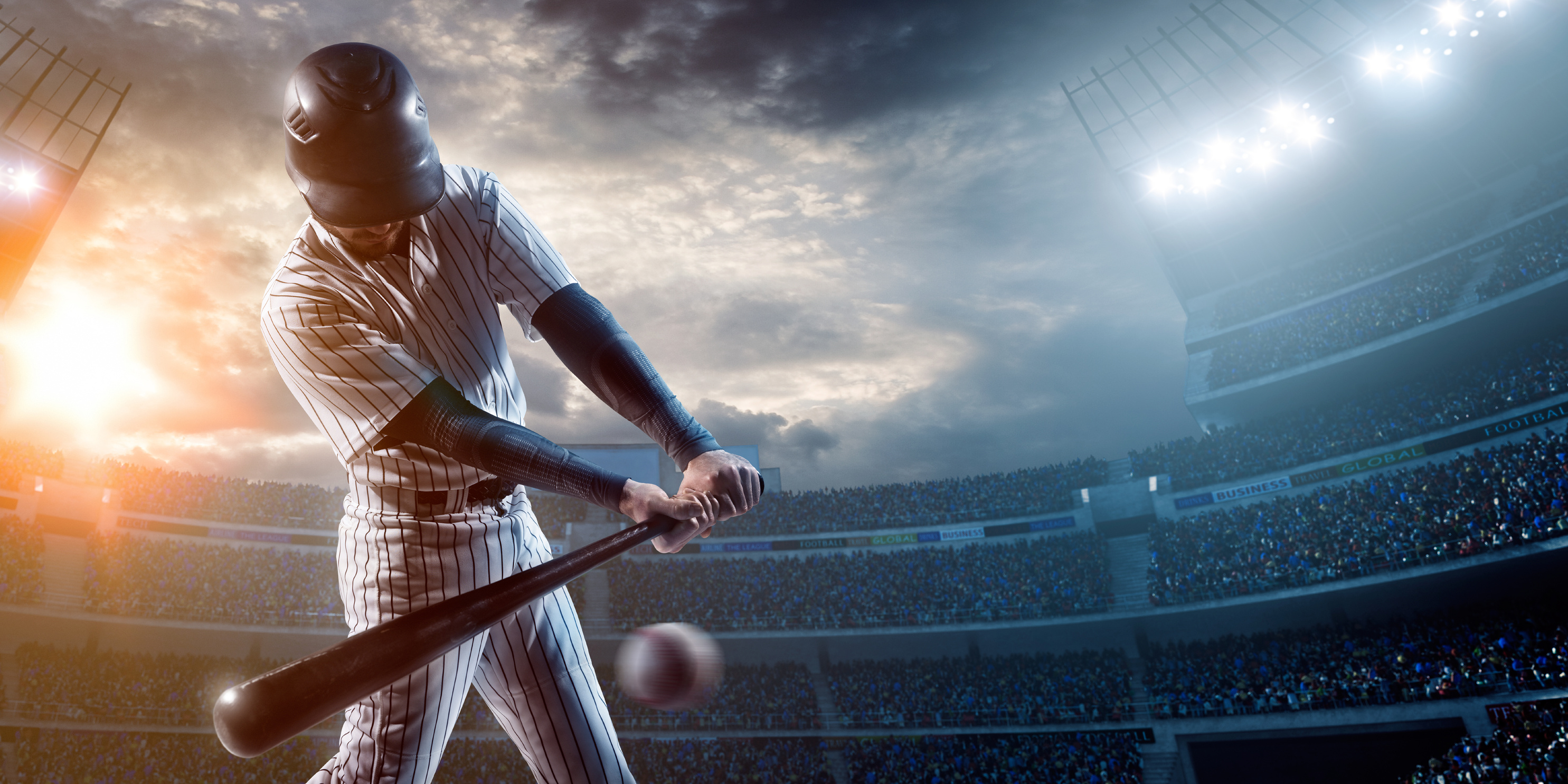 Data
Used
201
4
6488
76.1%
Pitches
Pitchers
Labs
%RHP
19
Methods
Density Weighting
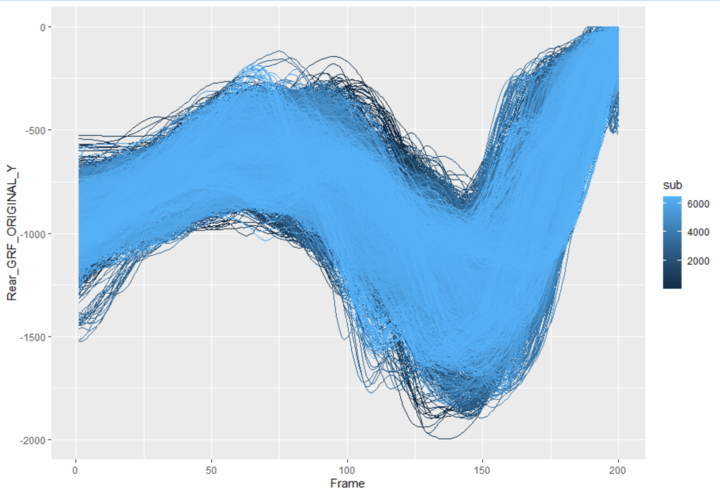 Regression type models are better at modeling data they see more frequently.  

How to deal with outliers (real data) to give them a fighting chance?

Remember, each frame of data has its own model
Density
Weighting
20
Methods
Density Weighting
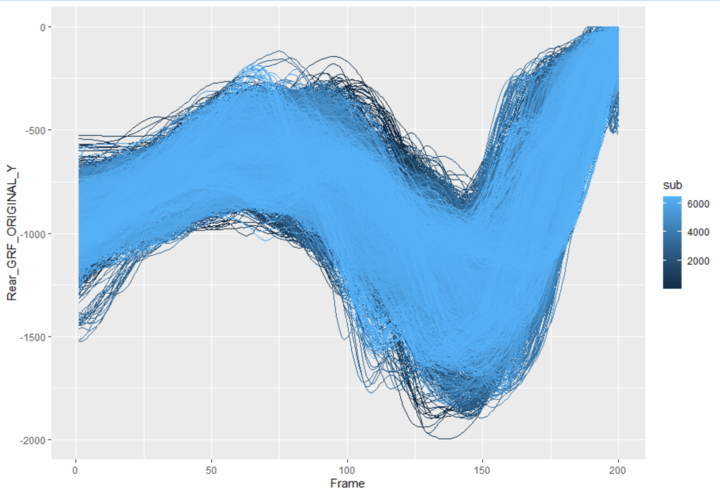 Frame 10
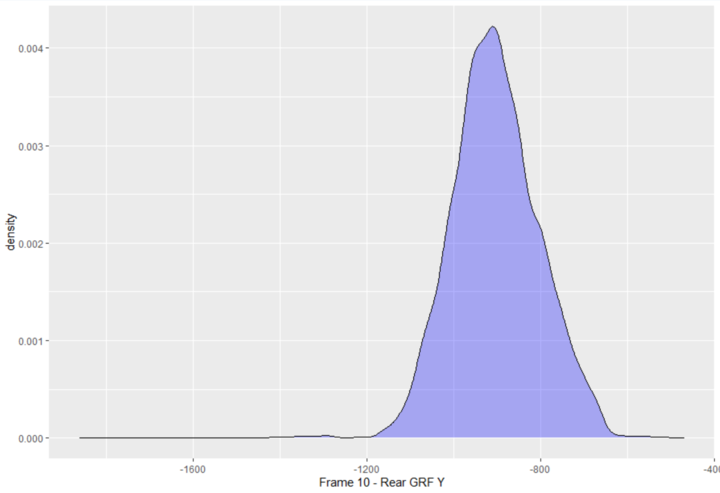 Density
Weighting
21
Methods
Density Weighting
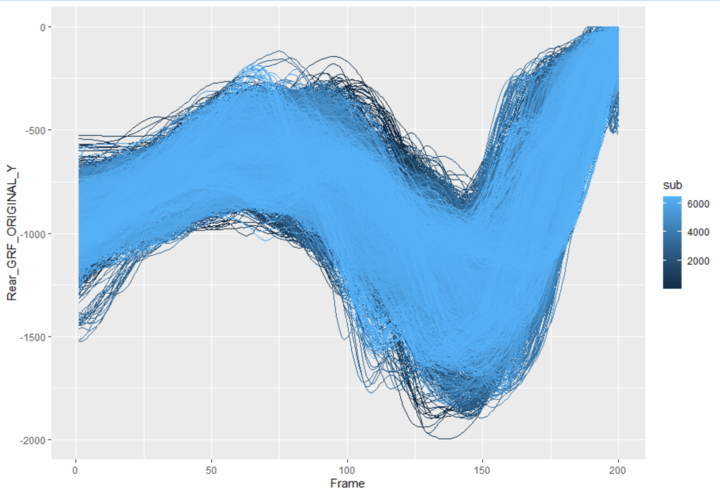 Frame 10
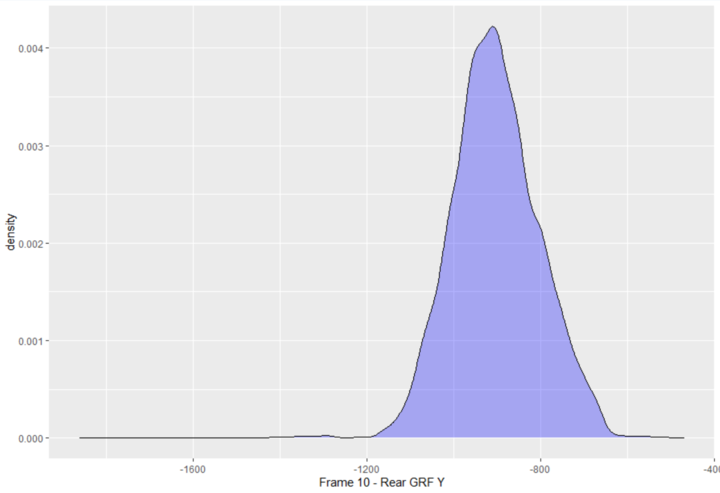 Frame 50
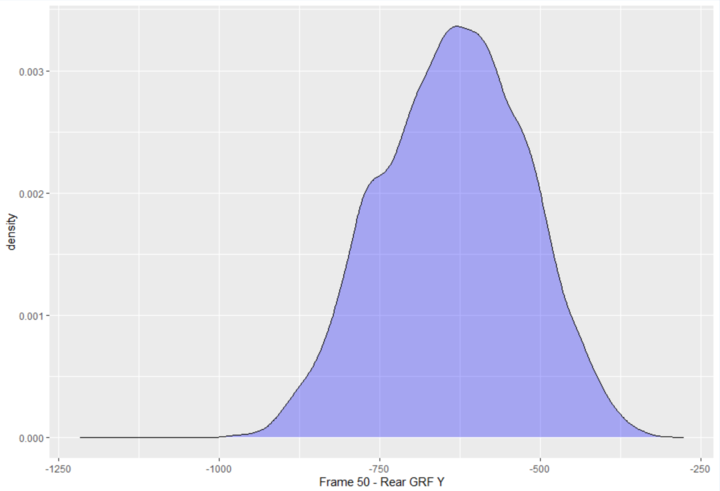 Density
Weighting
22
Methods
Density Weighting
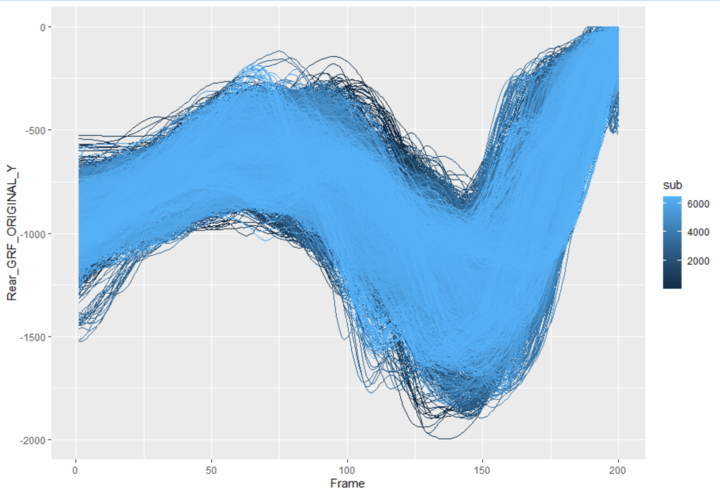 Frame 10
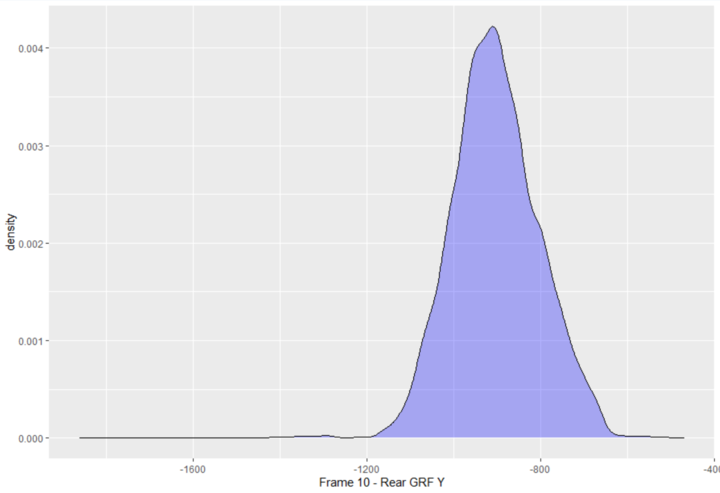 Frame 50
Frame 100
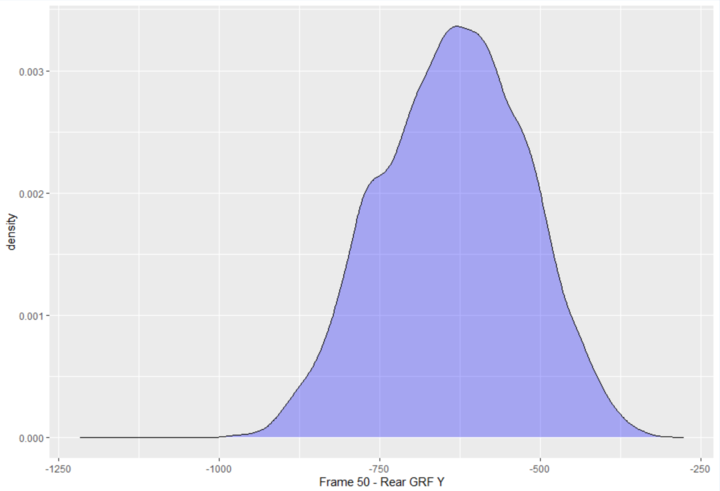 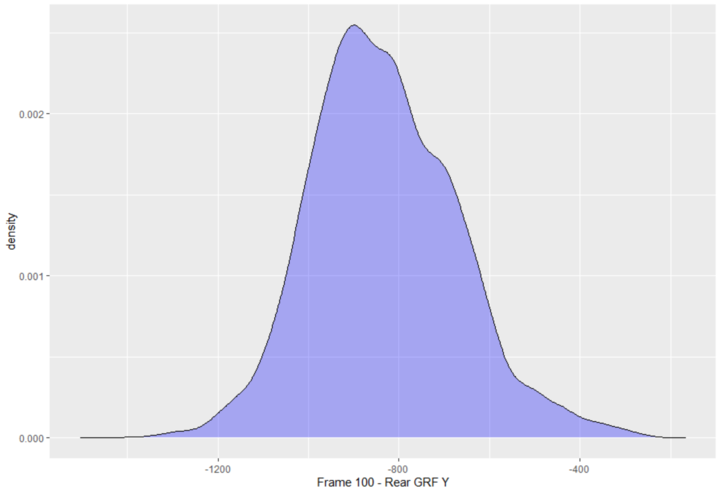 Density
Weighting
23
Methods
Density Weighting
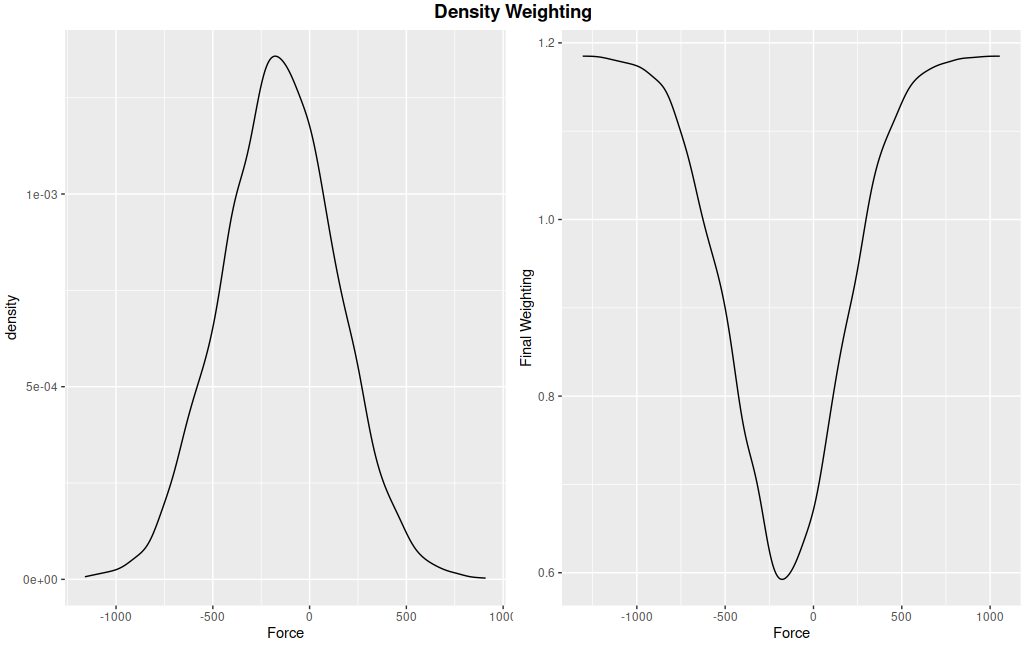 Regression type models are better at modeling data they see more frequently.  

How to deal with outliers (real data) to give them a fighting chance?

For each frame of data we use an inverse function of the density to create a weighting for each pitch so that pitches with less common patterns of GRFs get more weight in the model.
Density
Weighting
24
Methods
Basic Regression
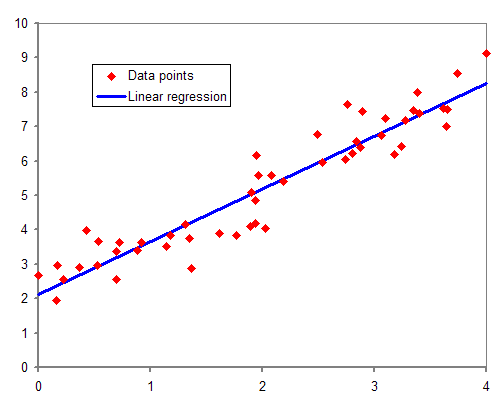 Given independent data x 

and dependent data y

Try to find slope (m) and intercept (b).
y
x
AIC
https://en.wikipedia.org/wiki/Regression_analysis#/media/File:Normdist_regression.png
25
Methods
Multiple Regression
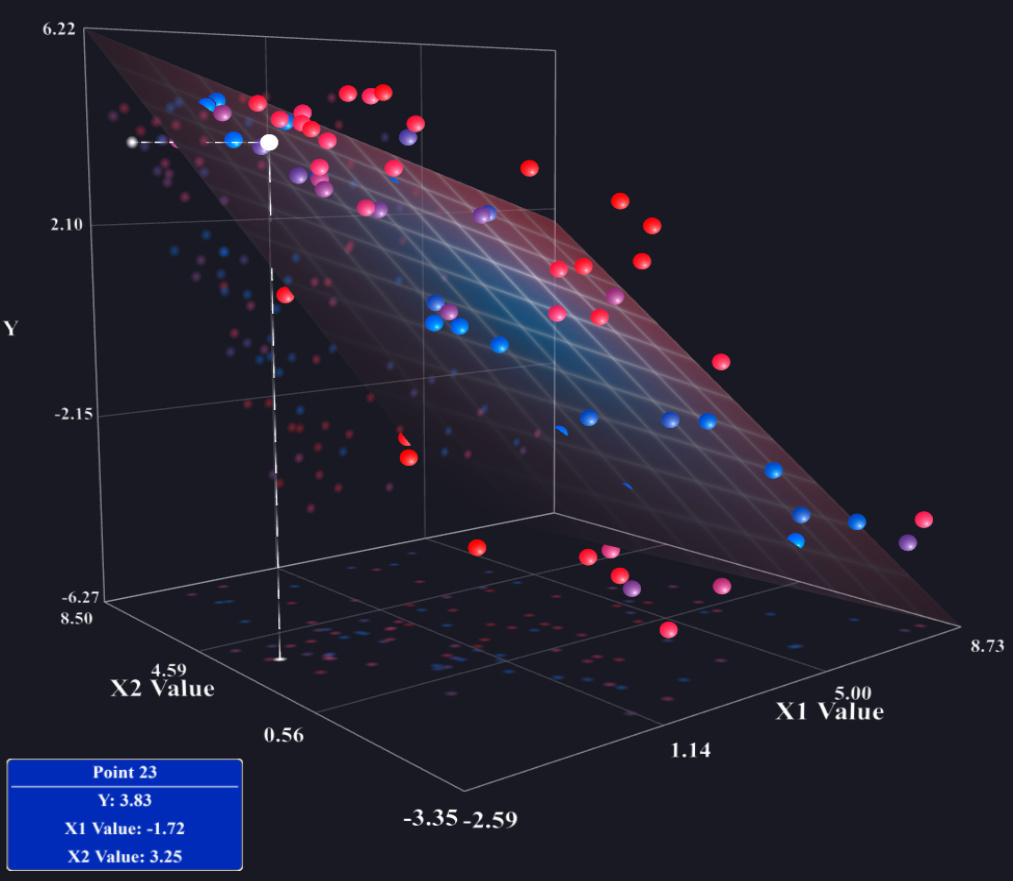 Given independent data x1 and x2 

and dependent data y

Try to find coefficients of fit
A, B, and C
AIC
26
https://stats.stackexchange.com/q/82396
Methods
Multiple Regression with > 2 ind vars
Given independent data xi 

and dependent data y

Try to find coefficients of fit
A, B, C, … Z
AIC
27
Methods
AIC Regression
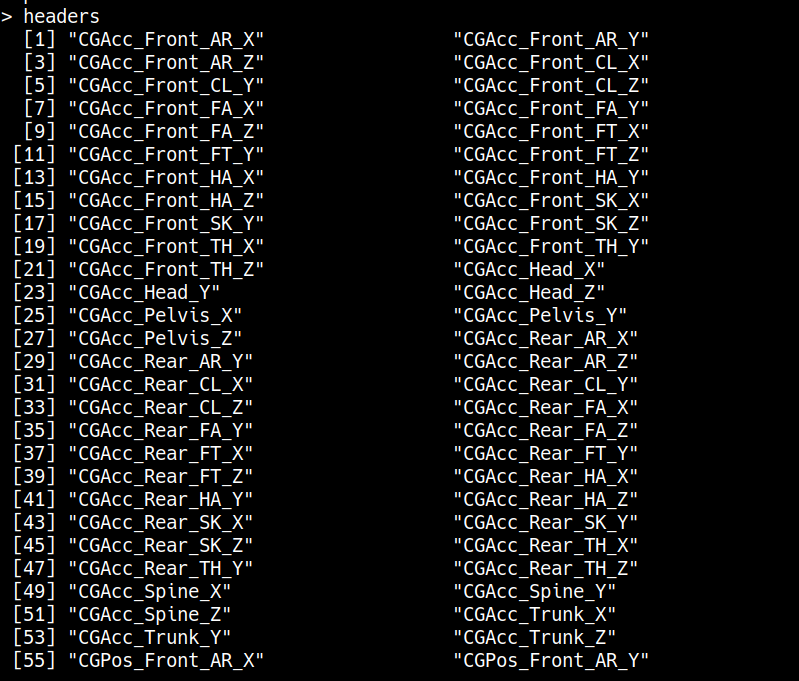 We have MANY more variables which could go into the model

Per Force Plate and Direction

18 – COM Accelerations
18 – COM Velocities
18 – COM Positions
AIC
28
Methods
AIC Regression
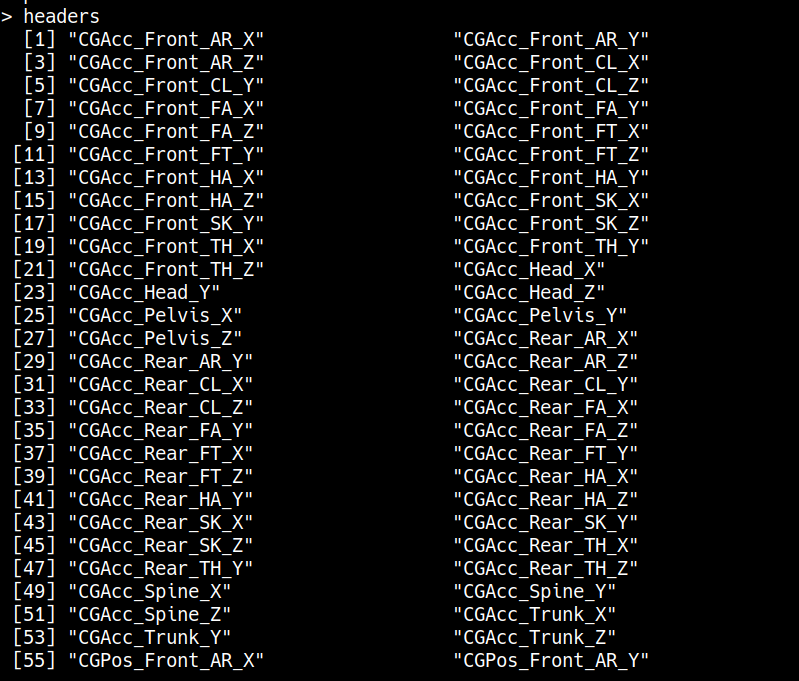 AIC uses maximum likelihood estimate deleting variables to select a final model which explains the greatest variability in the y-variable using the fewest x-variables.

Per Force Plate and Direction

18 – COM Accelerations → 13 ?
18 – COM Velocities → 10 ?
18 – COM Positions → 12 ?
AIC
29
Methods
AIC Regression
Ultimately used to avoid overfitting
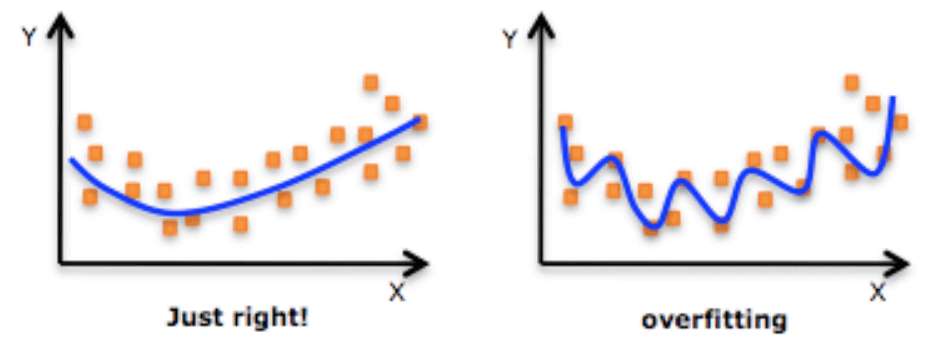 https://www.datarobot.com/wiki/overfitting/
AIC
30
Methods
k-fold CV
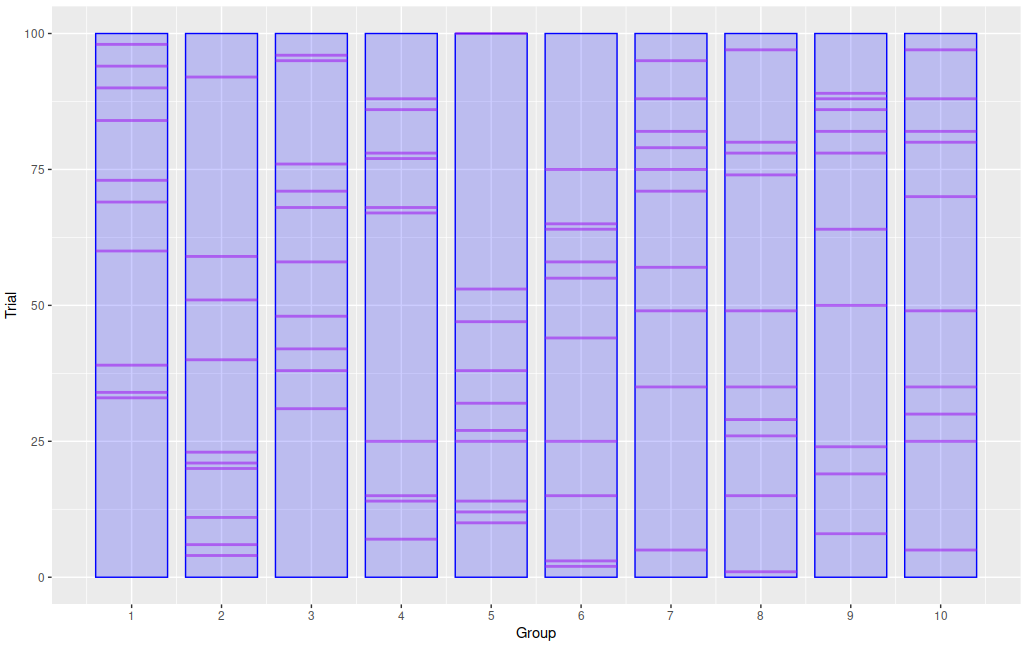 Split data into 10 groups 648 pitches per group.

Train data on 9 out of those 10 groups, then test on the one that was left out.

Rise-wash-repeat 9 more times.

This gives a sense of error on data that was not used in training.

However, such data is from the same pitchers...
k-fold CV
31
Methods
k-fold CV
Each group will have its own model which may have different variables due to AIC.  (Generally few, if any, variables changed between folds). 

Average model coefficients using weighted averages

Final model will be slightly less accurate even on training data, but should be more generalizable
k-fold CV
32
Methods
Summary: From the lab to in-game GRFs
1
Gather data
Data were gathered from 4 sites with KinaTrax systems in lab settings. Inspect for errors.
33
Methods
Summary: From the lab to in-game GRFs
1
Gather data
Data were gathered from 4 sites with KinaTrax systems in lab settings. Inspect for errors.
2
Condition data
Load data into R
* Cut data to appropriate size -based on kinematics using interpolation (registration)
* Determine front/rear based on handedness
* Flip M/L data for left handers
34
Methods
Summary: From the lab to in-game GRFs
1
Gather data
Data were gathered from 4 sites with KinaTrax systems in lab settings. Inspect for errors.
2
Condition data
Load data into R
* Cut data to appropriate size -based on kinematics using interpolation (registration)
* Determine front/rear based on handedness
* Flip M/L data for left handers
3
Build Models
Use AIC regression with kernel density weighting and k-fold cross-validation
35
Methods
Summary: From the lab to in-game GRFs
1
Gather data
Data were gathered from 4 sites with KinaTrax systems in lab settings. Inspect for errors.
2
Condition data
Load data into R
* Cut data to appropriate size -based on kinematics using interpolation (registration)
* Determine front/rear based on handedness
* Flip M/L data for left handers
4
Validate models
Validation on training set, test set and independent data set
3
Build Models
Use AIC regression with kernel density weighting and k-fold cross-validation
36
Methods
Summary: From the lab to in-game GRFs
1
Gather data
Data were gathered from 4 sites with KinaTrax systems in lab settings. Inspect for errors.
2
Condition data
Load data into R
* Cut data to appropriate size -based on kinematics using interpolation (registration)
* Determine front/rear based on handedness
* Flip M/L data for left handers
4
Validate models
Validation on training set, test set and independent data set
5
Dugout pipeline
3
Build Models
Bring ability to predict in-game GRFs into Dugout
Use AIC regression with kernel density weighting and k-fold cross-validation
37
GRF
Results
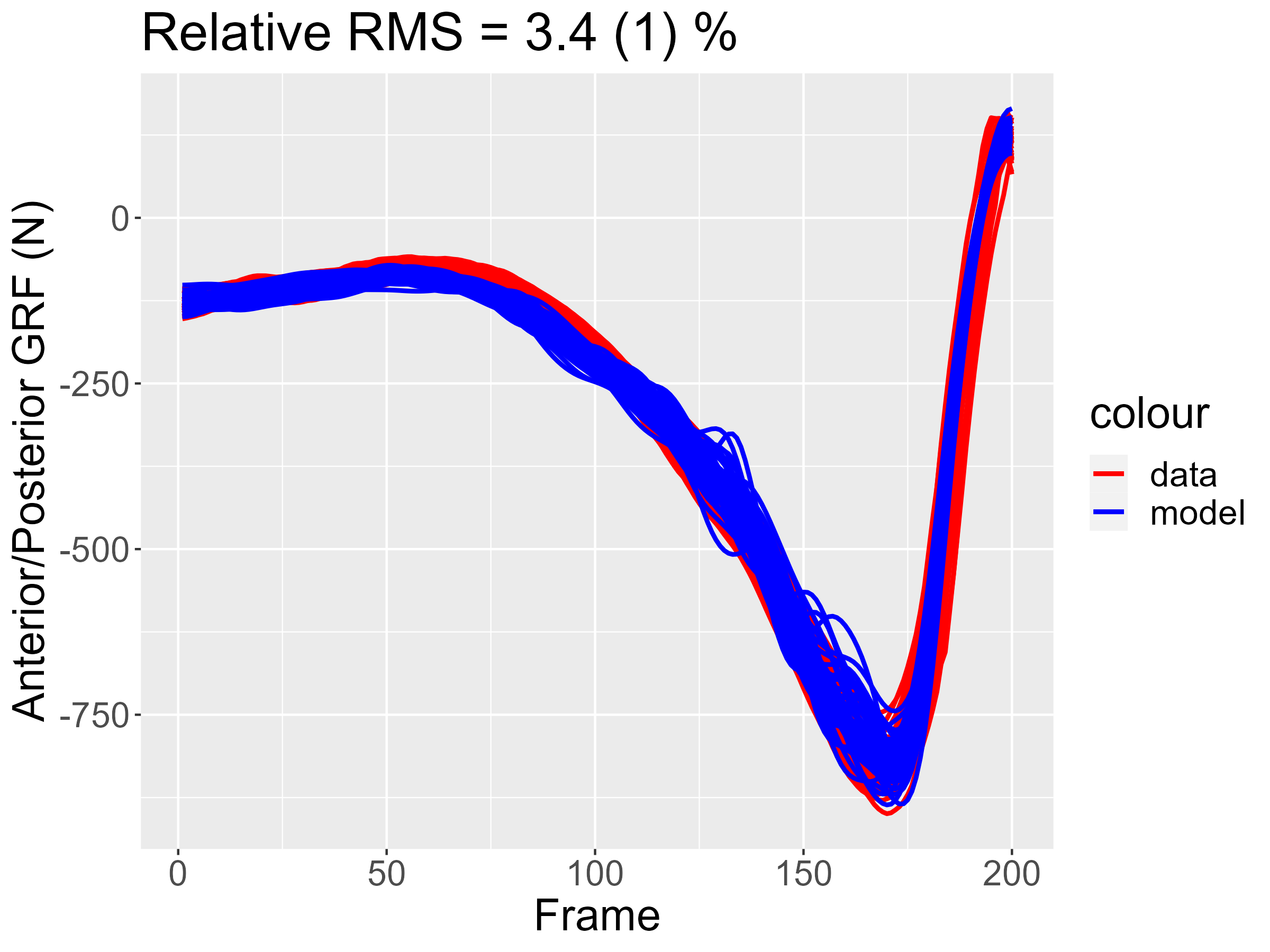 Results shown in subsequent slides are per pitcher predictions (model) compared with real data from that pitcher

Results near the mean %RMS are shown

However results can be very much better →
38
GRF
Results
M/L Rear
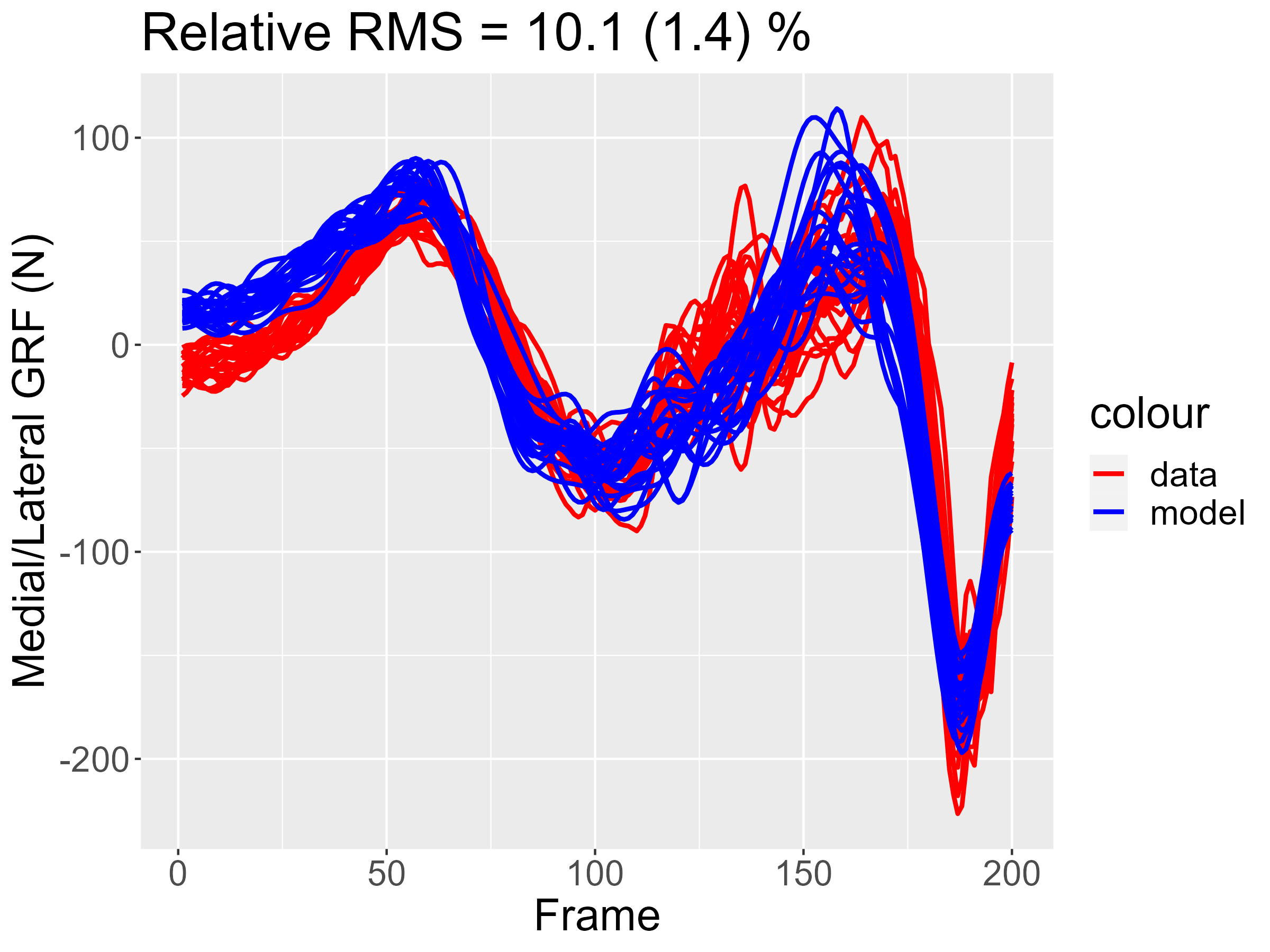 39
GRF
Results
Vertical Rear
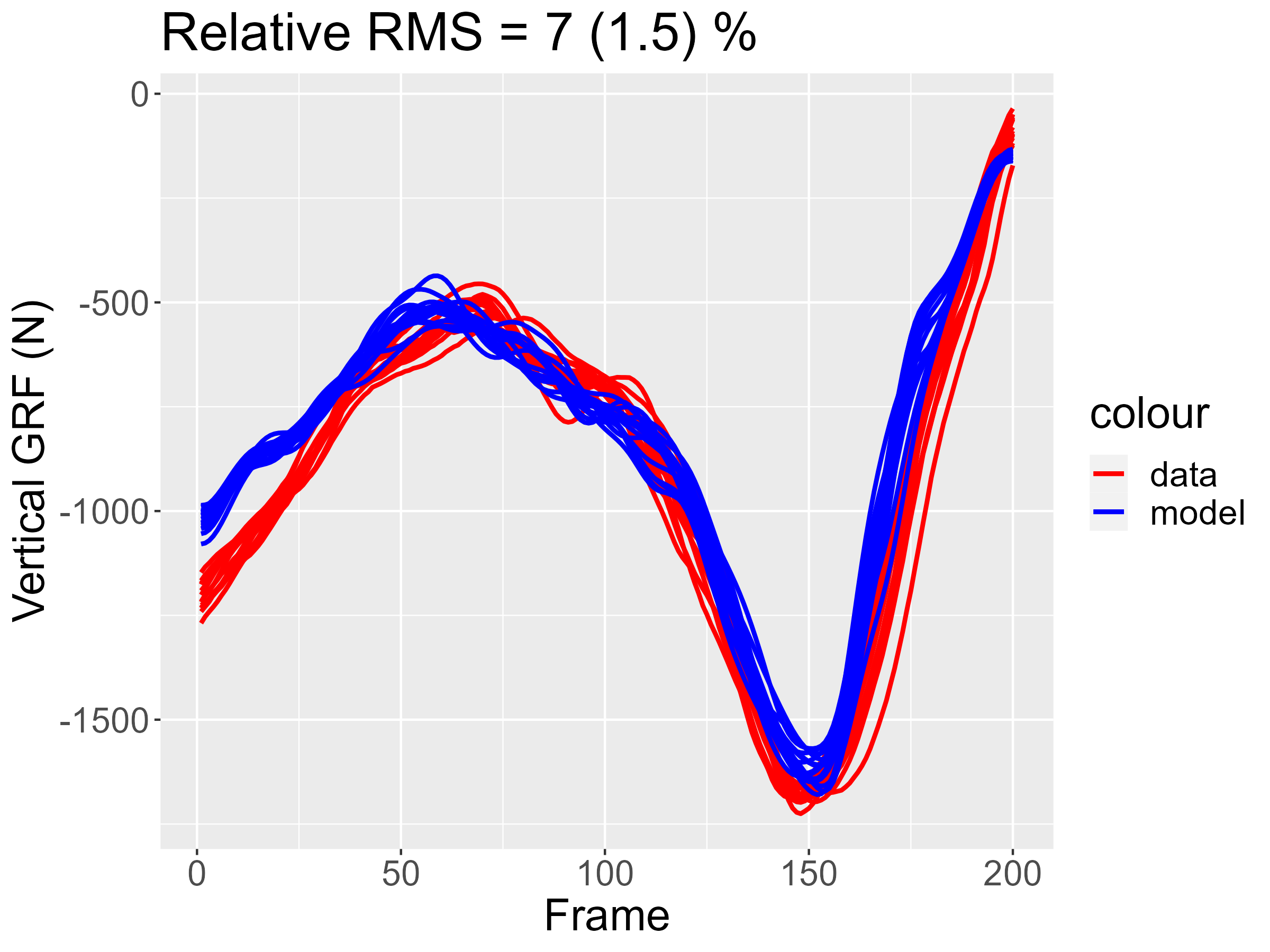 40
GRF
Results
A/P Rear
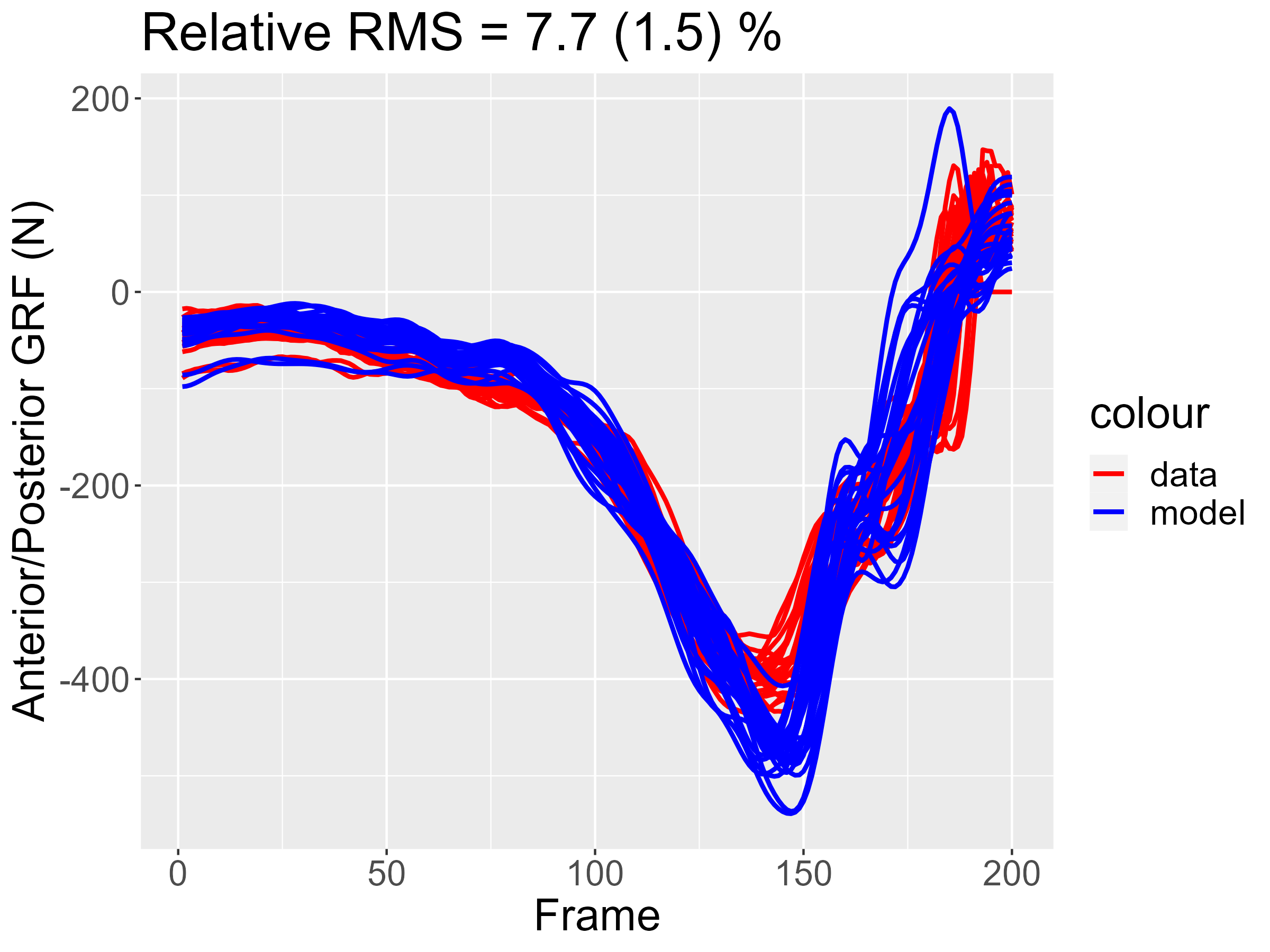 41
GRF
Results
M/L Front
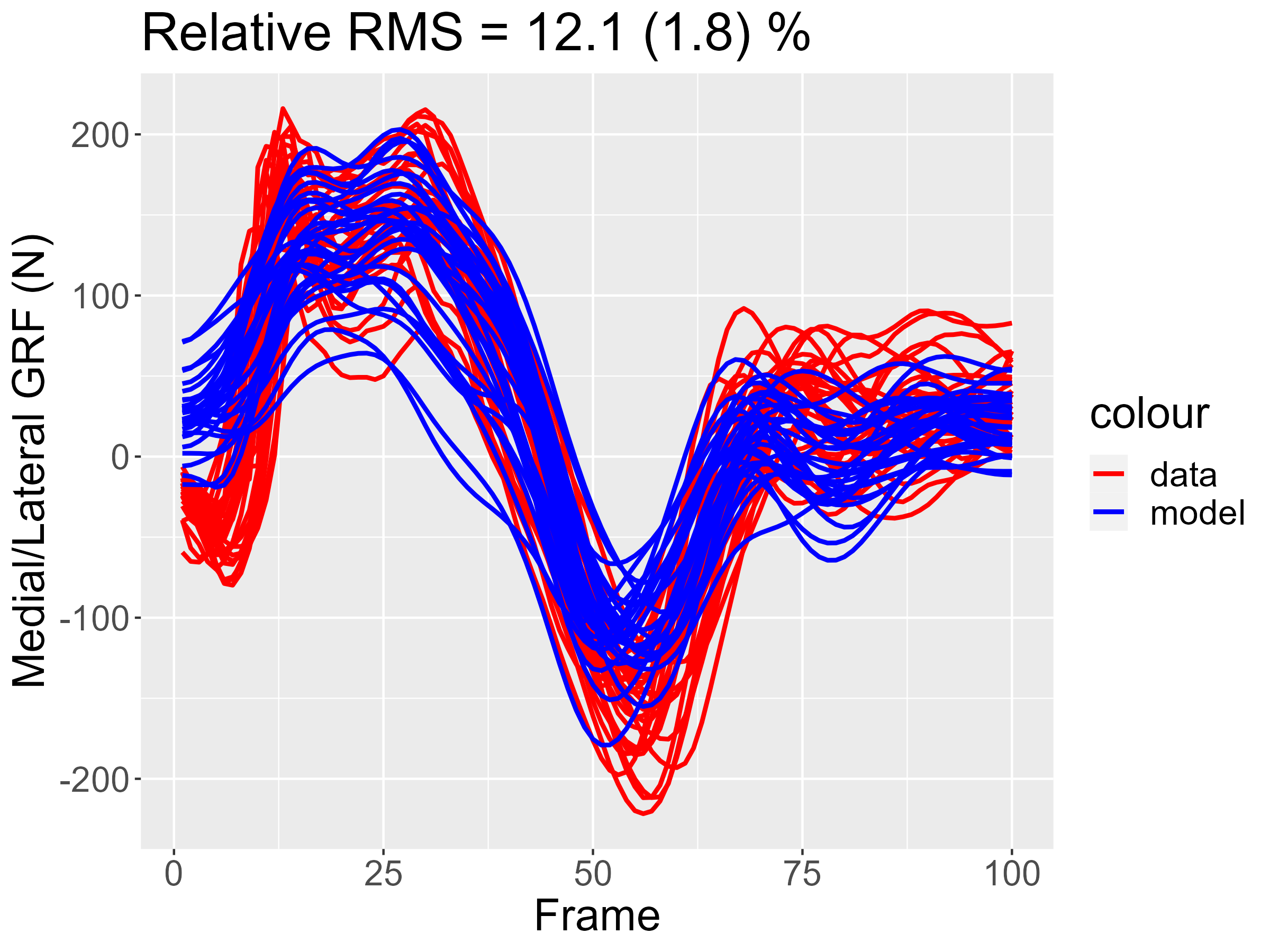 42
GRF
Results
Vertical Front
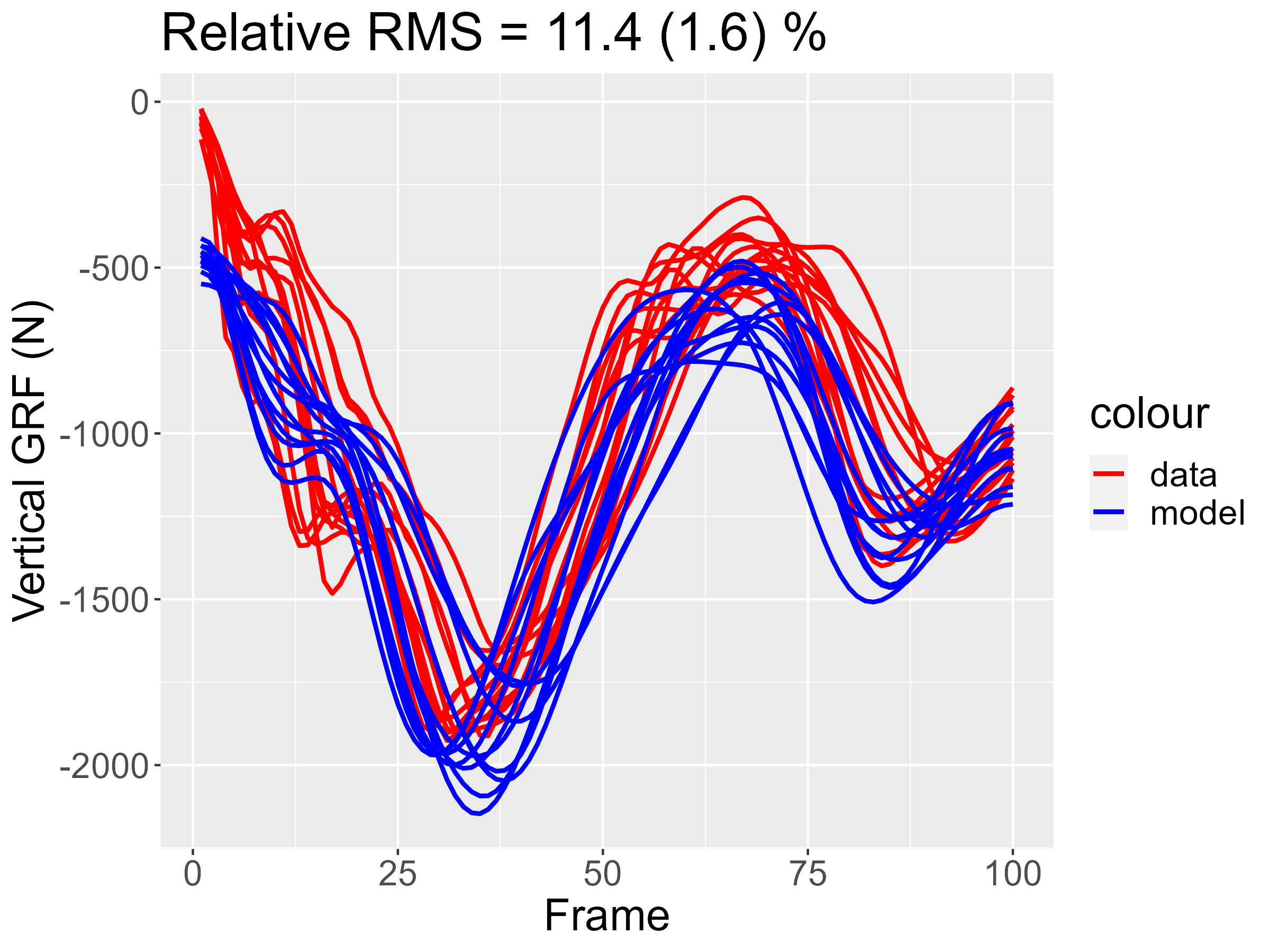 43
GRF
Results
Vertical Front
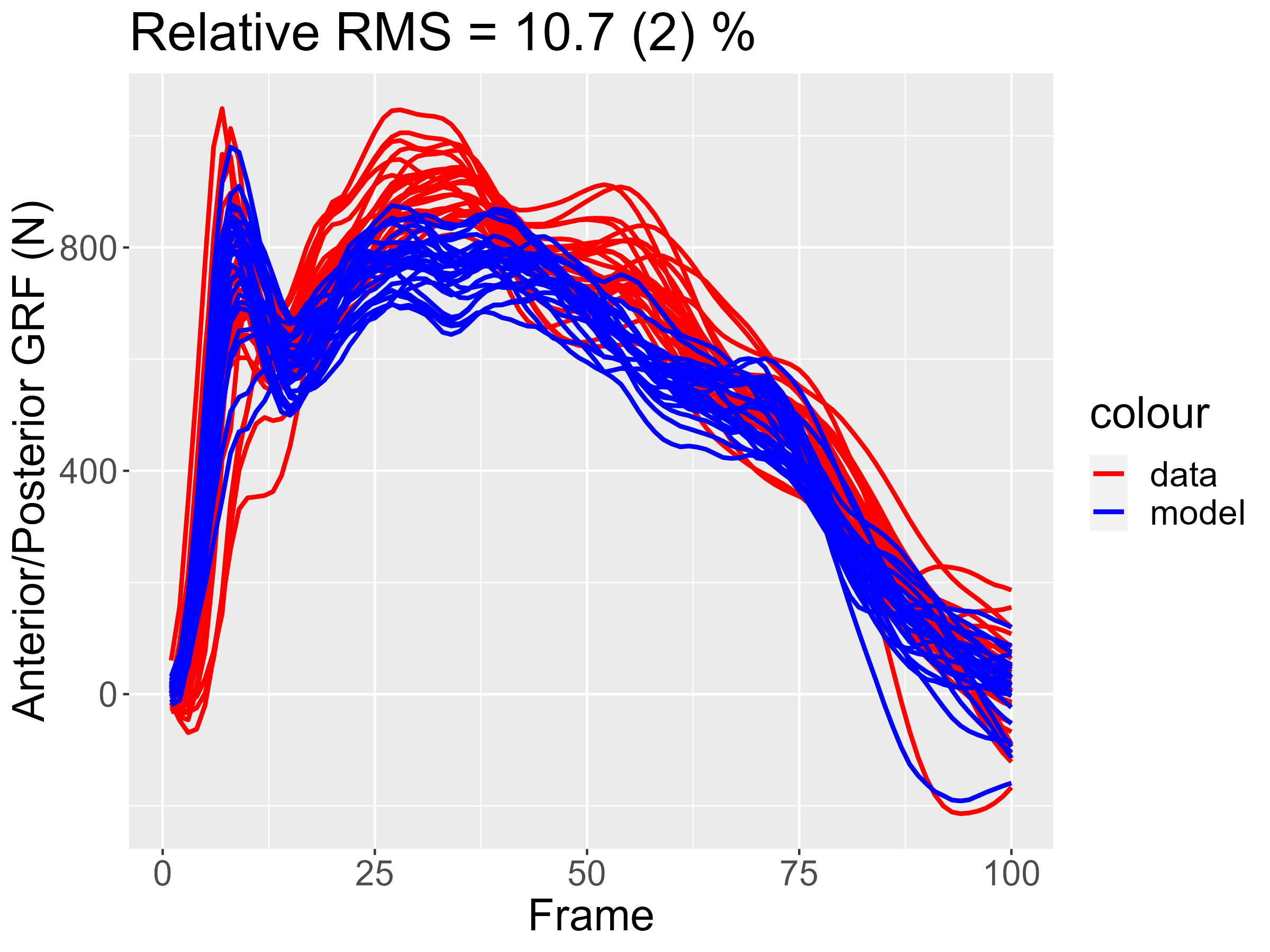 44
Results
Rear M/L
CV/Training vs Independent
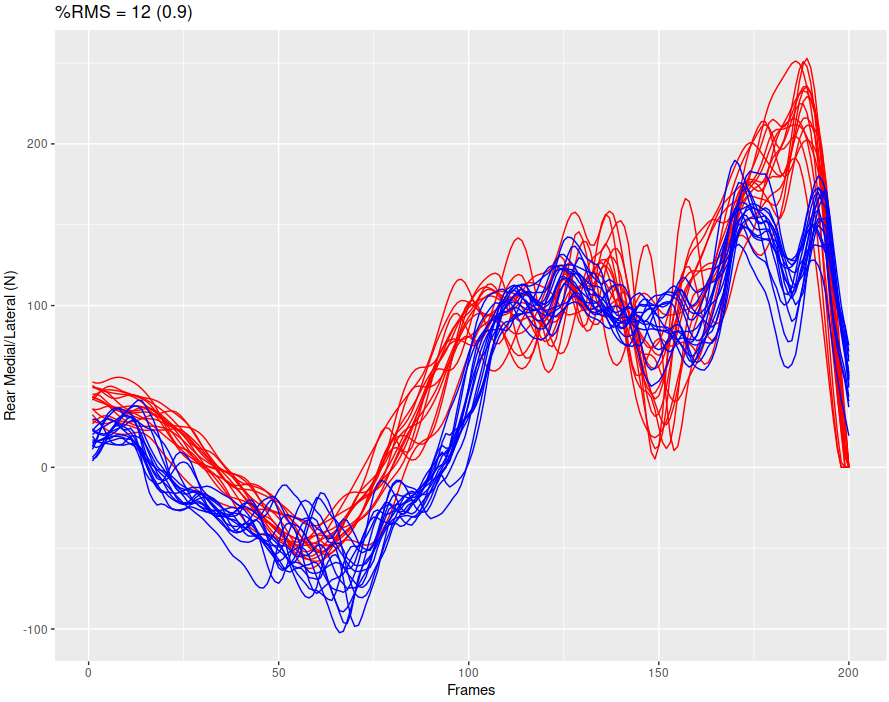 45
Results
Rear Vertical
CV/Training vs Independent
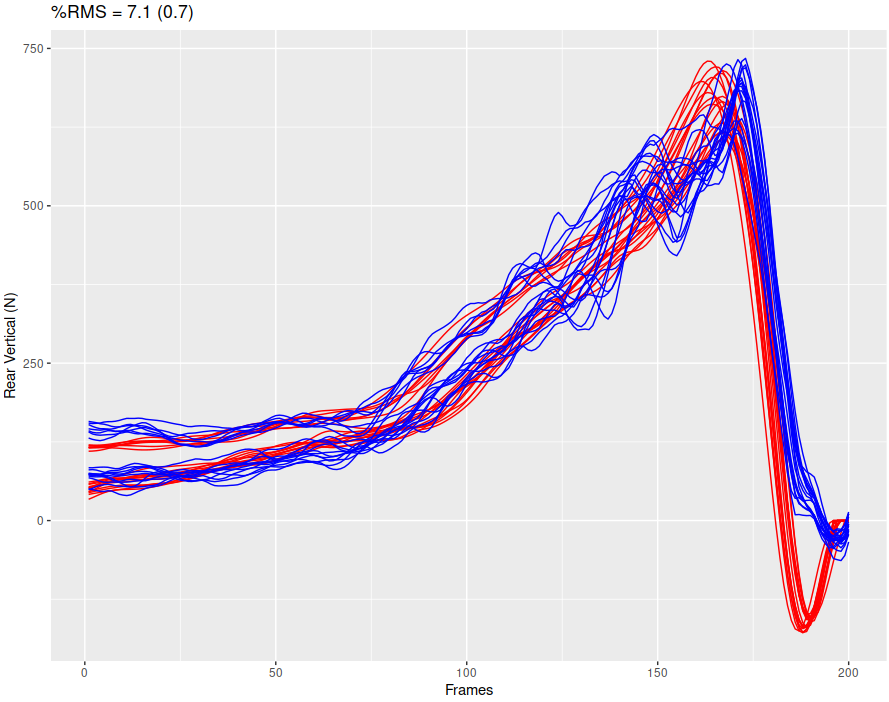 46
Results
Rear A/P
CV/Training vs Independent
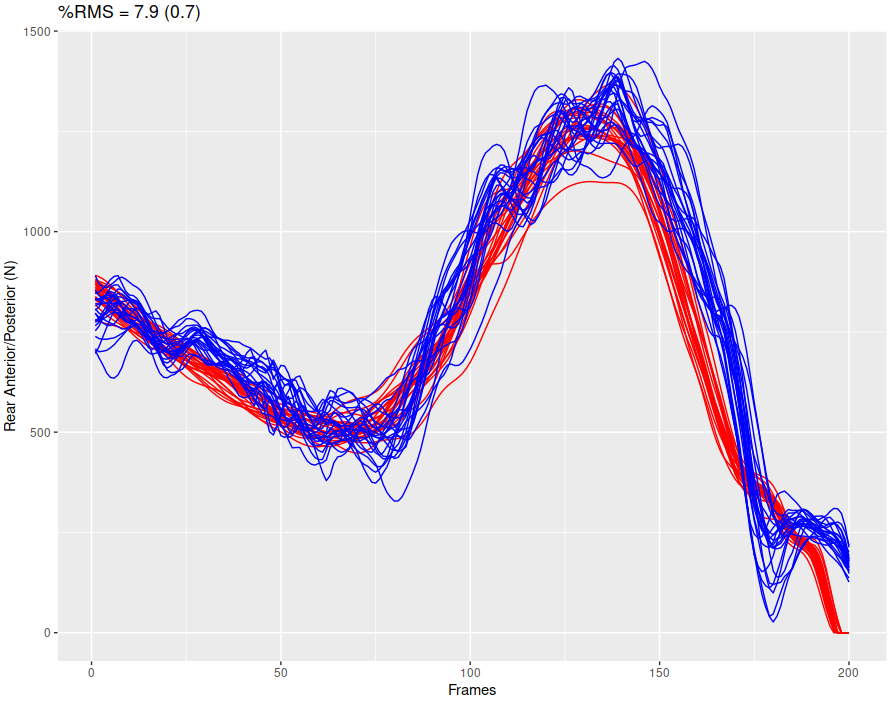 47
Results
Front M/L
CV/Training vs Independent
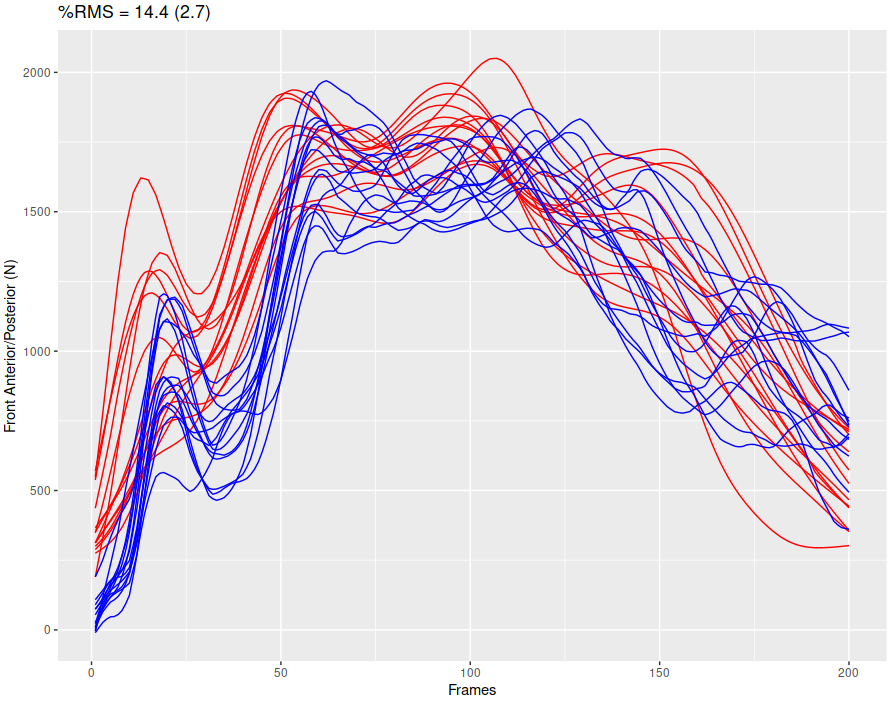 48
Results
Front Vertical
CV/Training vs Independent
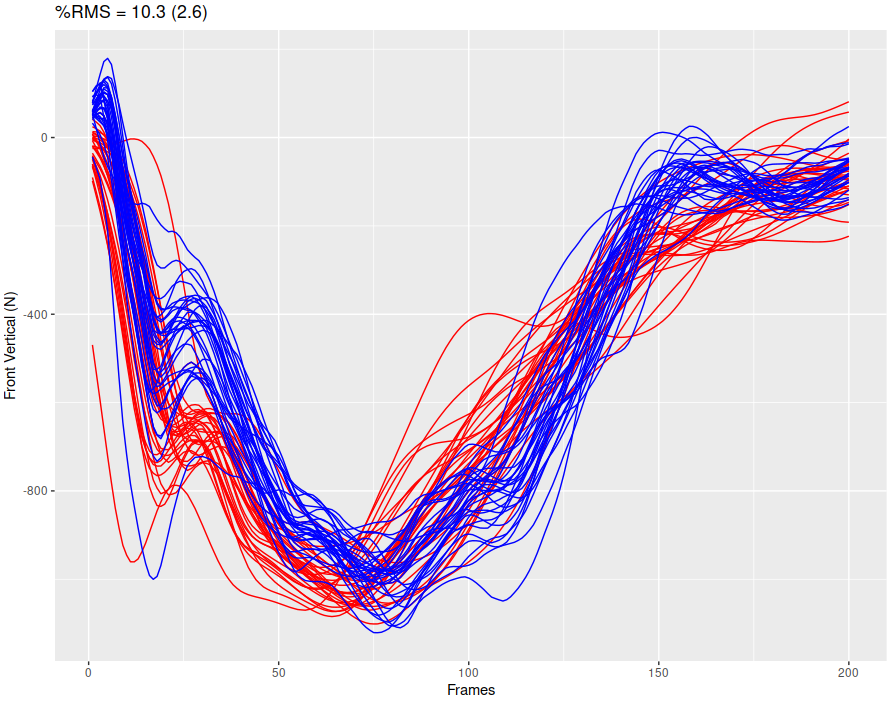 49
Results
Front A/P
CV/Training vs Independent
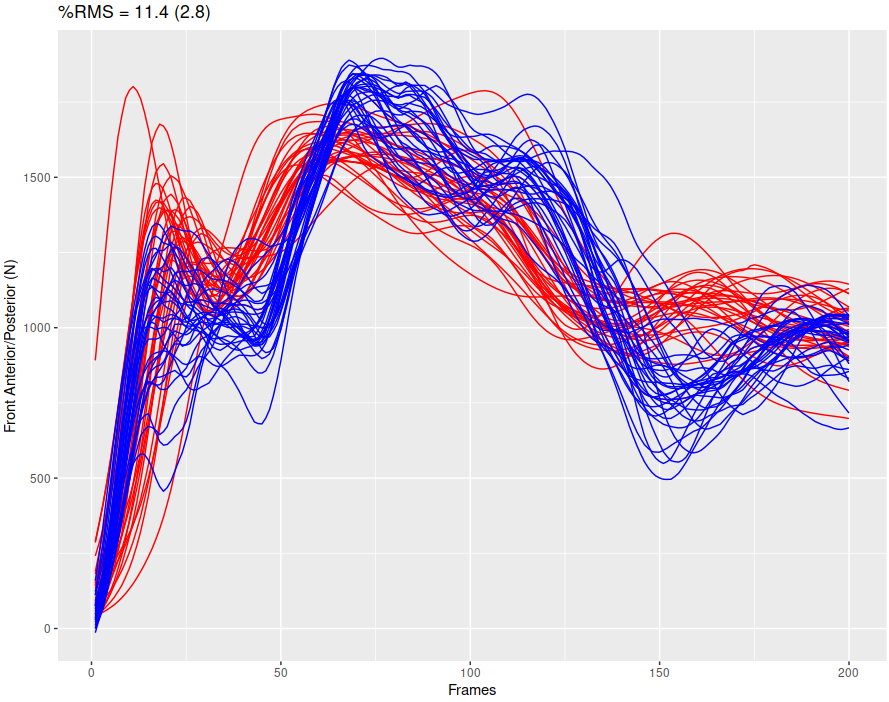 50
Discussion
1
Mean Results
These were within 8-15% in independent data testing, but VERY consistent within each player
51
Discussion
1
Mean Results
These were within 8-15% in independent data testing, but VERY consistent within each player
2
Rear forces were better
Generally, the rear data were less chaotic than the front data.  This seemed to have consequences for the model.  Front data may be more inconsistent due to the increased variability post release.
52
Discussion
1
3
Mean Results
M/L forces are worse
These were within 8-15% in independent data testing, but VERY consistent within each player
This goes along with the idea that more chaotic data sets lead to worse results.
2
Rear forces were better
Generally, the rear data were less chaotic than the front data.  This seemed to have consequences for the model.  Front data may be more inconsistent due to the increased variability post release.
53
Discussion
1
3
Mean Results
M/L forces are worse
These were within 8-15% in independent data testing, but VERY consistent within each player
This goes along with the idea that more chaotic data sets lead to worse results.
2
4
Rear forces were better
Where we missed
Generally, the rear data were less chaotic than the front data.  This seemed to have consequences for the model.  Front data may be more inconsistent due to the increased variability post release.
* Sometimes it was due to a new pattern in data
* Sometimes it was due to incorrectly identified kinematic events.
54
GRF
* Better registration via shape or Procrustes type methods may lead to improvements in our models.

*  Identify key 3-4 variables at various pitching phases to determine what most affects GRFs

* Using CART (Classification & Regression Trees) to identify pitch types/styles that need their own models

* BATTING! - it doesn’t get enough love!
FUTURE WORK
55
Thank
YOU
For a whitepaper on this topic, please email me at:

tniiler@kinatrax.com
Tim Niiler
Senior Software Developer
KinaTrax
56